Фотоотчёт группы №13             «9 мая -  День Победы»
Сроки: 2 - 12 мая 2017 года.Участники: Дети 5-6 лет 13 группы, воспитатели, родители.
Фототчёт представили:
воспитатель группы
Корнийчук Татьяна Николаевна;
учитель-логопед 
Головко Галина Васильевна
Беседуем о Дне Победы, смотрим презентацию
Изготовление открыток «9 мая - День Победы» с использованием техник рисования восковыми мелками, аппликации
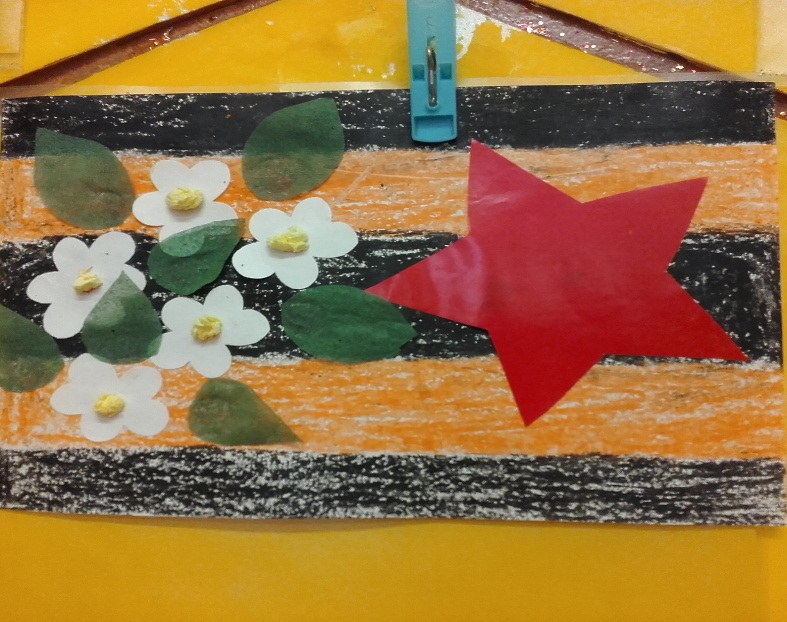 Изодеятельность «Салют Победы»
Участие в оформлении выставки коллективных работ на тему «9 мая – День Победы». «Голубь мира»
Оформление выставки в группе на тему«9 мая – День Победы»
Наша группа приняла активное участие во Всероссийской викторине «Продолжение пословиц о Родине», посвящённой празднованию 72 годовщины со дня Победы в Великой Отечественной Войне.
Наши  победители: 
1 место – 
Шульгин Гоша,
Двойнишников Артём
2 место – 
Давлетбаева Вика,
Щенникова Катя,
Шерстняков Ваня
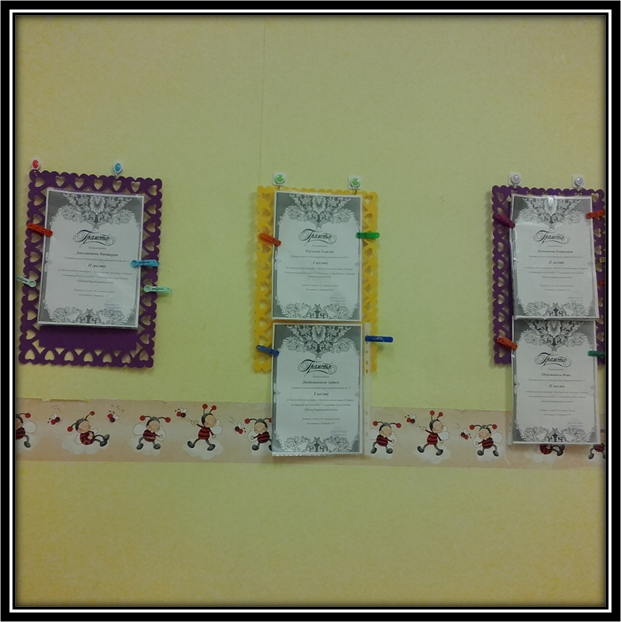 Патриотическое мероприятие, посвященное 72 годовщине празднования Дня Победы в Великой Отечественной Войне
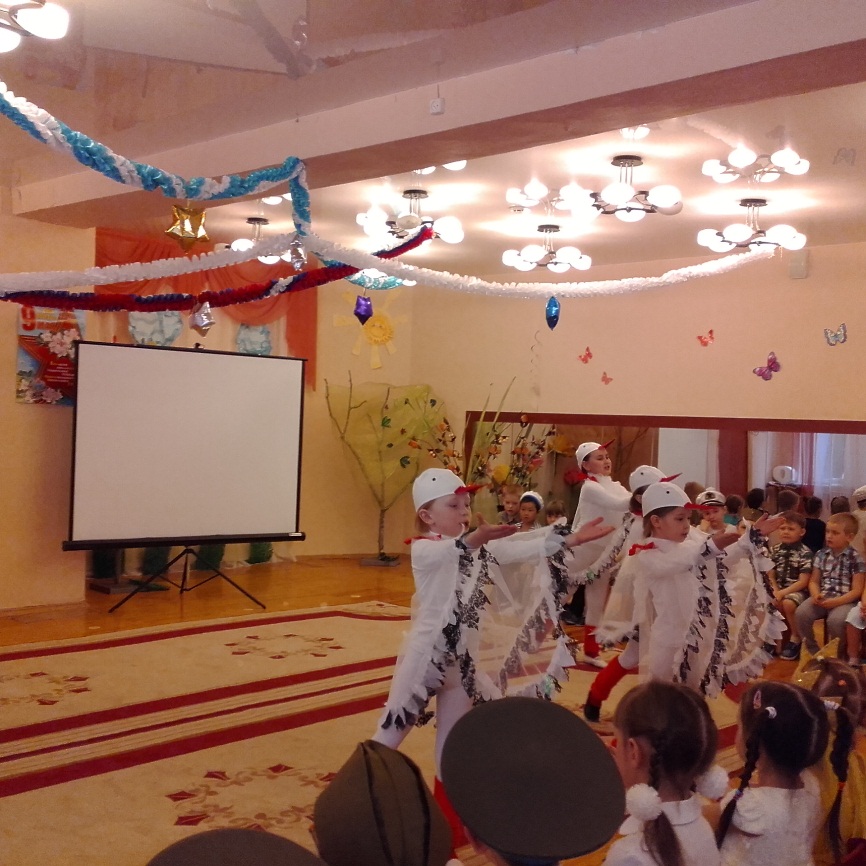 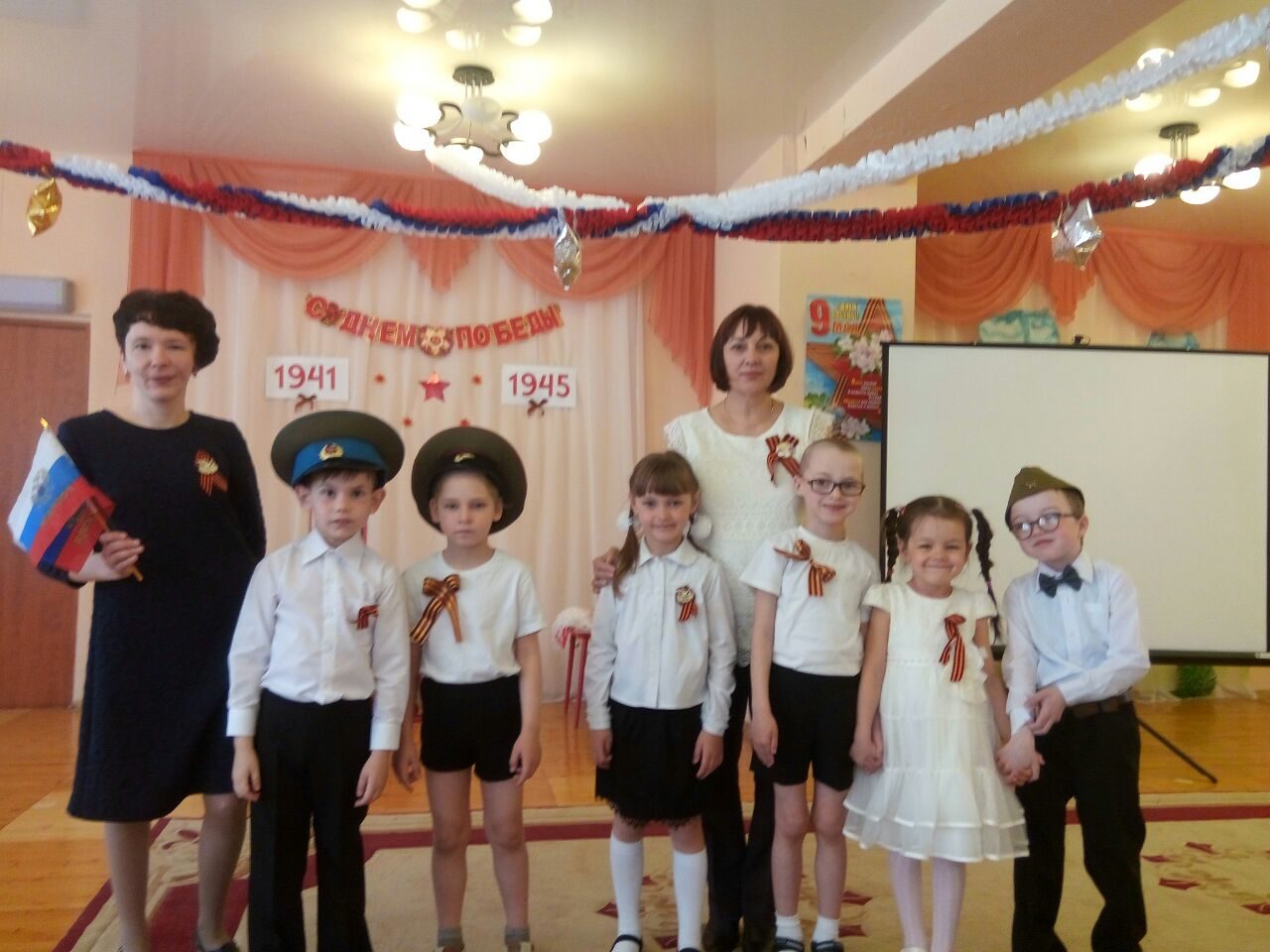 Спасибо за внимание!!!